Why won’t my resume task complete?
Once you’ve created the sections, you still need to Print/Export Resume to complete this task.
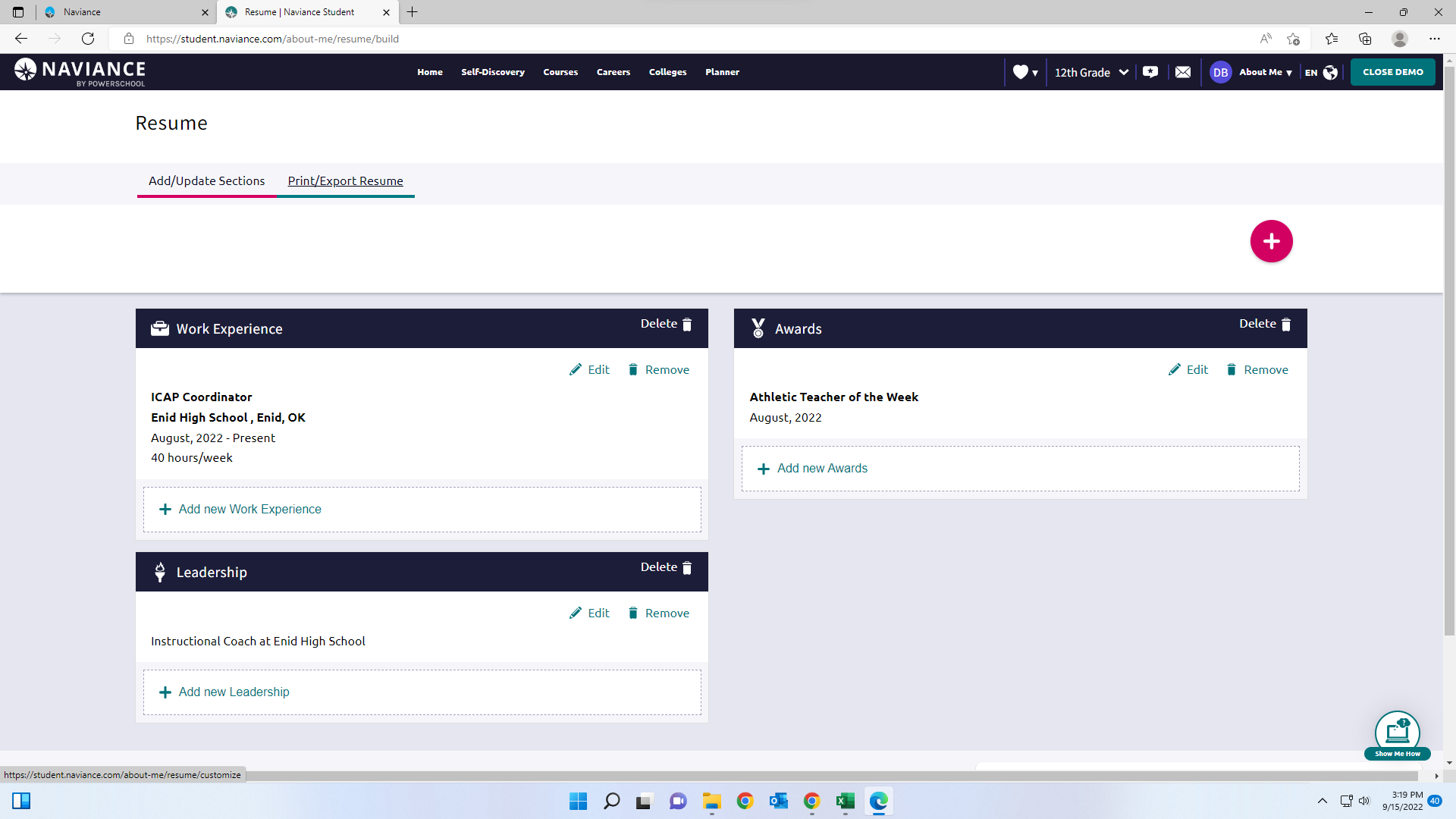 On the Print/Export page, click the plus sign.
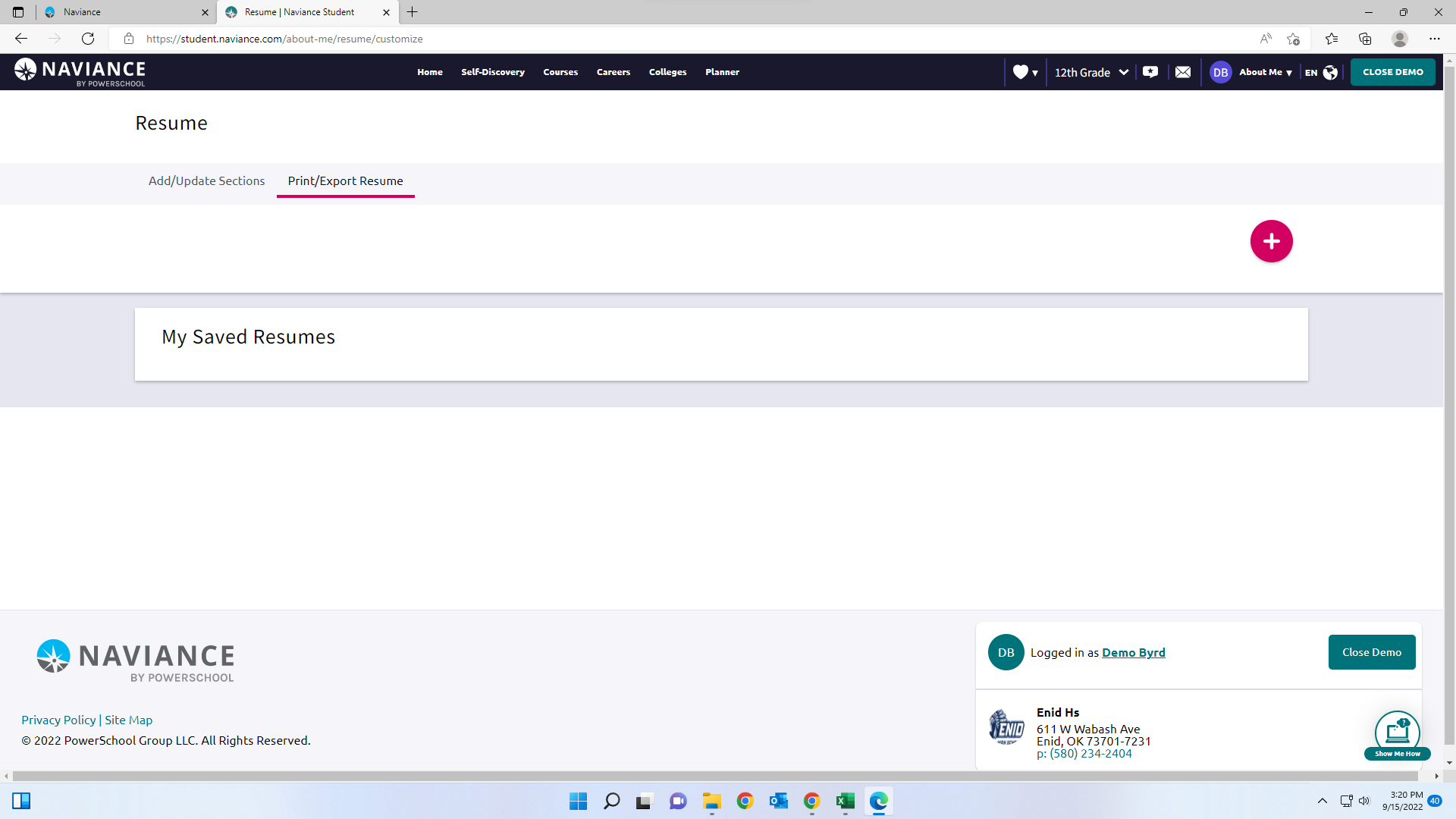 Name it, choose a template, and continue.
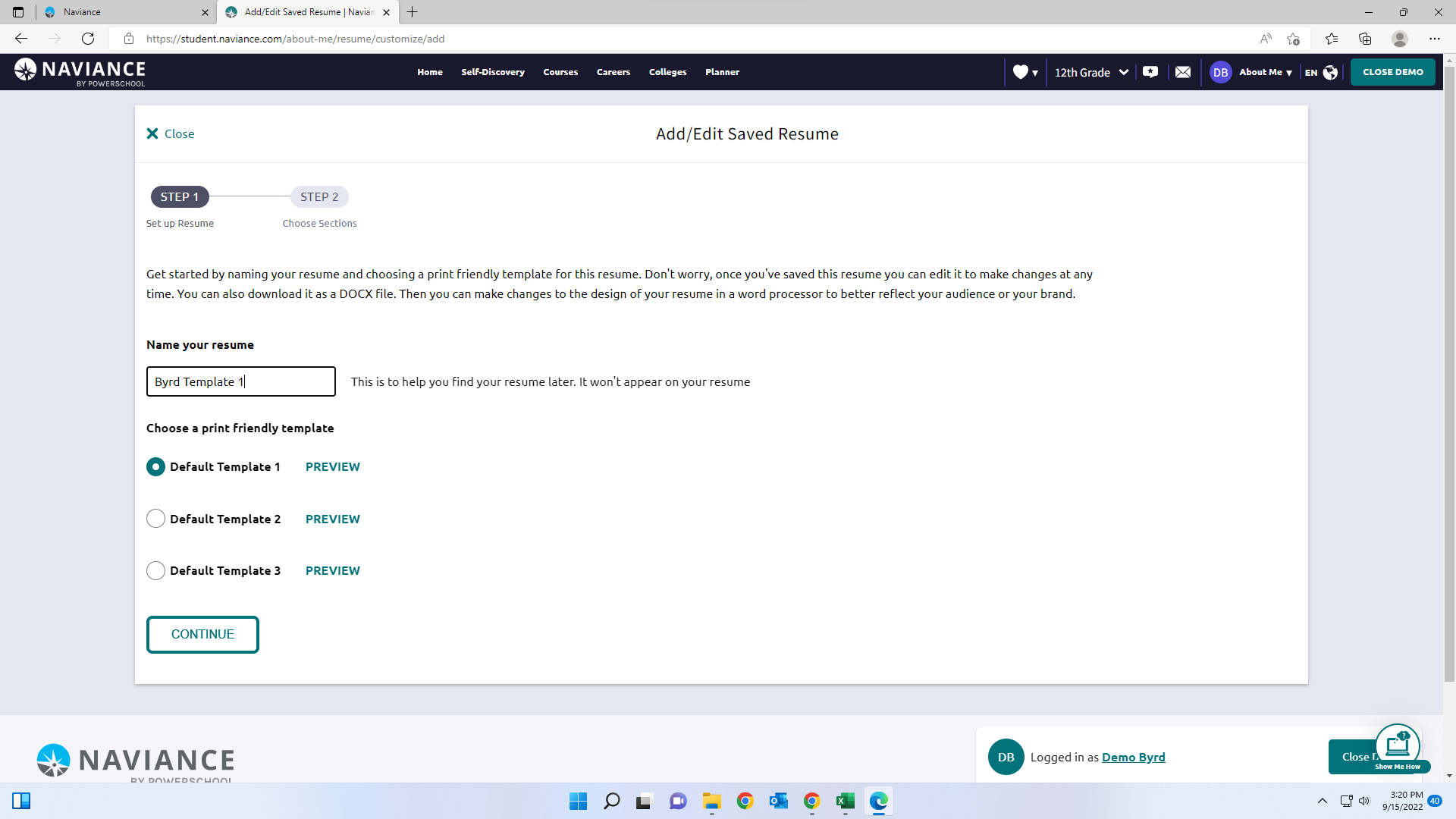 Choose the sections you want on your resume. Then, choose SAVE RESUME.
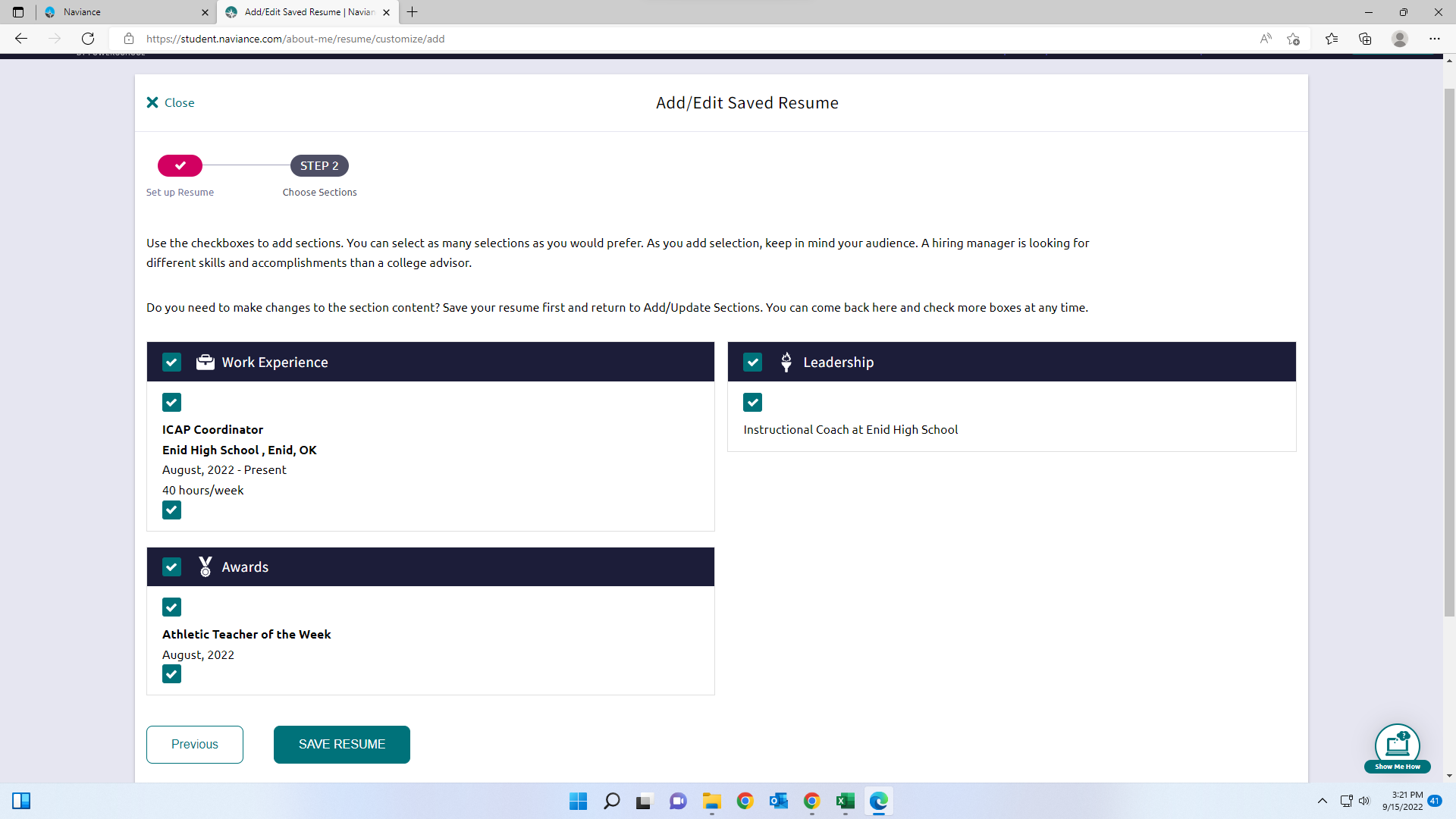 Success! Task complete.
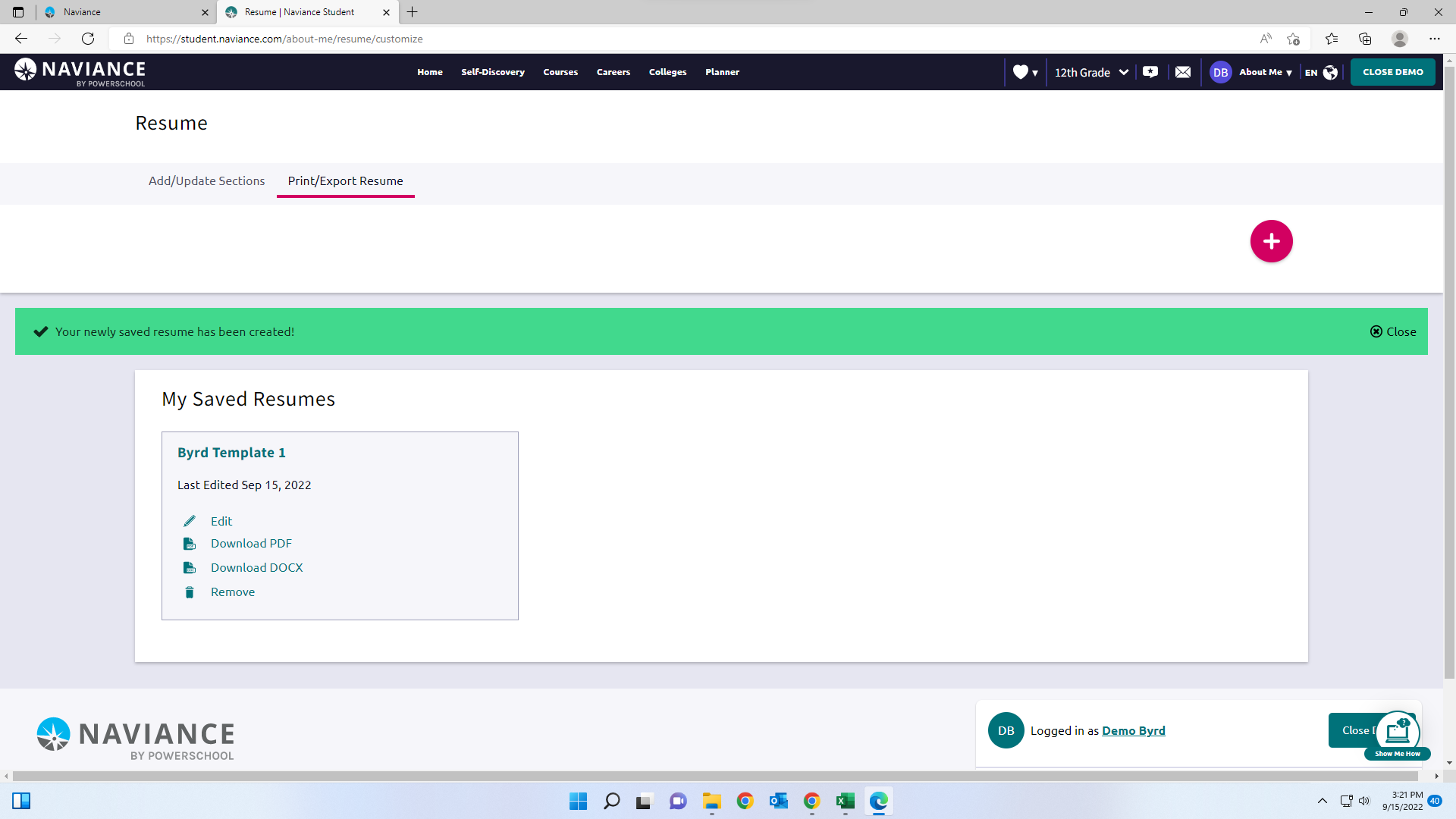